Defining the Standard of Care and the Best Way to Explain It to Clients
By: Thomas F. Waggoner, Esq.
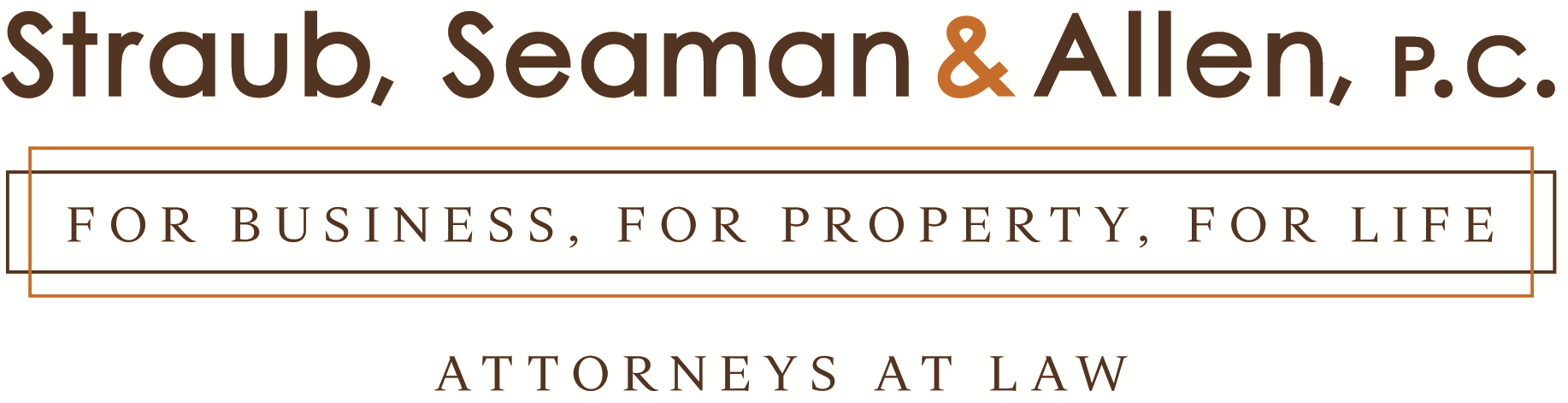 1
Introduction
A Tort denotes a breach of duty imposed by law.

The duty is owed under tort could be to the other party in a contractual relationship, as well as to any third party who, it is reasonably foreseeable, would be affected by the actions of a person.

Design professionals typically owe their clients a professional duty of care, i.e., to apply the degree of care and skill normally exercised by members of the community for the subject engagement. 

This basic standard, requiring care, skill and diligence, is the rule in most jurisdictions.

If the duty is breached then the wrongdoer would be liable to pay damages to the victim.
2
Contract Language Giving Rise to Duty -  “The Good”
Implicit in every contract for professional services is the architect’s obligation to exercise skill and care which are commensurate with the services required under the contract. 
The American Institute of Architects Standard Form of Agreement between Owner and Architect (AIA B101-2007) requires that the design professional:
	“perform its services consistent with the professional skill 	and care 	provided by architects practicing in the same or 	similar locality 	under the same or similar circumstances.”  	AIA B101-2007 ¶2.2. 
Such a provision is the typical, professional standard of care.
3
Default Standard of Care - Michigan
“The responsibility of an architect is similar to that of a lawyer or a physician. The law requires the exercise of ordinary skill and care common to the profession.”  
Chapel v. Clark ( 1898), 117 Mich. 639, 76 N.W. 62
4
Default Standard of Care - Colorado
“. . . to perform this service ‘in accordance with the standards of care, skill and diligence provided by competent professionals who perform work ... of a similar nature.’”  
BRW, Inc. Dufficy & Sons, Inc.,  99 P.3d 66 (Colo. 2004)
5
Default Standard of Care - Arizona
“Design professionals have a duty to use ordinary skill, care, and diligence in rendering their professional services.”
National Housing Industries, Inc. v. E.L. Jones Development Co.,  118 Ariz. 374, 576 P.2d 1374 (App. 1978)
6
Insurance Coverage for Breach of Duty
Under a standard A/E professional liability (PL) policy, the carrier agrees to defend and indemnify the design professional from its alleged or actual negligence where damage results from the design professionals’ deviation from the standard of care.
7
Contract Language Giving Rise to Duty – “The Bad”
The Associated General Contractors of America’s Consensus DOCS 240, Standard Form of Agreement Between Owner and Architect/Engineer, provides: 
	“[t]he Architect/Engineer accepts the relationship of trust and confidence 	established by this Agreement and covenants with the Owner to cooperate 	and exercise the Architect/Engineer’s skill and judgment in furthering the 	interests of the Owner. The Architect/Engineer represents that it possesses 	the requisite skill, expertise, and licensing to perform the required services. 	The Owner and Architect/Engineer agree to work together on the basis of 	mutual trust, good faith and fair dealing and shall take actions reasonably 	necessary to enable each other to perform the Agreement in a timely, 	efficient and economical matter.”  
Consensus DOCS 240 ¶ 2.2.
8
What is a Fiduciary?
Fiduciary obligations constitute the highest standard of duty implied by law. In simplest terms, the fiduciary acts for another’s benefit. 


Unlike the AIA form, the Consensus DOCS 240 form discusses a relationship of “trust and confidence” and “mutual trust, good faith and fair dealing.” 

These terms could lead a reviewing court to find a fiduciary relationship, exposing the design professional to risk different than that existing under standard of care obligations.
9
Insurance Coverage for Breach of Fiduciary Duty
The A/E insuring agreement covers errors and omissions in the performance of design professional services; any allegations concerning a violation of trust or confidence would potentially fall outside the policy’s coverage. 

A breach of fiduciary duty would generally not be a covered peril. 

The design professional may have to defend a lawsuit alleging breach of a fiduciary duty as an uninsured risk.
10
Contract Language Giving Rise to Duty -  “The Ugly”
“Services provided by the design professional under this agreement will be performed to the highest professional standards.”  

The basic (default) standard does not exact perfection.  Except:
Alabama (implied warranty)
South Carolina (implied warranty)

“[D]octors cannot promise that every operation will be successful; a lawyer can never be certain that a contract he drafts is without latent ambiguity; and an architect cannot be certain that a structural design will interact with natural forces as anticipated. Because of the inescapable possibility of error which inheres in these services, the law has traditionally required, not perfect results, but rather the exercise of that skill and judgment which can be reasonable expected from similarly situated professionals.”
 	City of Mounds View v. Walijarvi, 263 N.W.2d 420 (Minn. 1978)
11
Insurance Coverage for Breach of Higher (Contractual)Duty
The A/E insuring agreement covers errors and omissions in the performance of design professional services that amount to negligence; any allegations concerning a violation of a HIGHER contractual duty would be outside of the coverage of most policies. 
The design professional may have to defend a lawsuit alleging breach of a higher duty as an uninsured risk.
12
Components of Standard of Care.
The standard of care is articulated in various ways, but without exception, the standard includes two components: (1) exercising reasonable diligence or reasonable care; and (2) applying one’s skill without neglect. That is:

The skill or judgment employed on a given task;

The thoroughness with which that skill or judgment is applied on a project;

Who decides: typically based on expert testimony, the trier of fact determines: (1) what the standard of care is; and (2) whether the design professional breached the standard.
13
Skill/Judgment Component– Item By Item Analysis
The analysis examines errors item-by-item and measures them against the standard of professional skill and judgment. Expert testimony is typically required. The inquiry focuses on a specific result in a matter under the professional’s control, and asks whether the professional displayed the requisite knowledge of the state of the art and had sufficient experience in the activity attempted.
14
Skill/Judgment
15
Skill/Judgment
16
Skill/Judgment
17
Skill/Judgment
18
Skill/Judgment
19
Application/Diligence Component – Perfection?
Coordination of plan sheets
Omissions
Typographical errors
Ambiguities
Delays
Any error, other than one of skill or judgment
20
Application/Diligence Component – Perfection?
Problem: Under an item-by-item analysis, any error, other than one of skill or judgment (i.e. misjudgment), will by definition fall below the required level of skill.

Courts:	Other than maybe Arizona and Colorado, courts recite the mantra that the standard does not require perfection:

“[W]e recognize[e] that design professionals . . . Have a duty to use ordinary skill, care and diligence in rendering their professional services and must use their skill, care and diligence to provide sufficient and adequate plans. An architect’s work can be inaccurate or imperfect without being an actionable deviation from the standard of care observed by design professionals. . . .”

	Donnelly Constr. Co. v. Oberg/Hunt/Gilleland, 677 P.2d 1292 (Ariz)
21
Application/Diligence Component – Perfection?
In practice, courts routinely allow an item-by-item approach.

Correct application of the standard of care would be to consider the magnitude of the defects in relation to the entire project.

Think in terms of fast track projects.

	a. 	What is the trade-off on a fast track project
22
Steps to Protect Self
Design professionals can take several affirmative steps to avoid the risk of liability, particularly in drafting contracts.

1. 	Discuss with client before signing contract. Part of negotiations.

2.	The professional services agreement should reflect the basic, default 	standard of care. Negate any suggestion of a higher standard, or 	“trust,” “confidence” or “superior knowledge” qualifiers.

3.	The professional services agreement and construction contracts 	should include contingency funds:
What is the norm 2%, 2.5%, . . . 5%
Fast track? 10% . . . 25%
23
Other Steps Continued . . .
The professional services agreement should include a limitation of    	liability provision linked to the insurance coverage and limits.

4. 	Discuss/Explain terms with client

“Perfection is not attainable, but if we chase perfection we can catch excellence.”  - Vince Lombardi

How much chasing  do you want to pay for?

Negotiate in terms of insurance coverage.

Judgment – do you want worthless piece of paper or money?
24
Other Steps Continued . . .
Have the contract reviewed by an attorney
25
Q&A
I welcome your questions and comments.
26